Office 365
FREE Microsoft Office, online storage, Email, Calendars, and more
Objectives
FREE Microsoft Office and Cloud Storage

Single Sign On

Appropriate email Use (not private)
Login and email address
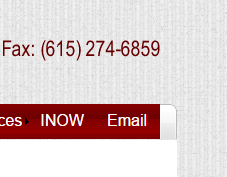 Single sign on 
When you log into the computer you are logged into your email account 
Applies at school only (use Google Chrome)
Always log off the computer
Never share your account 
Why is this so important?
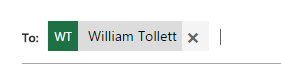 Your email address is your username@student.rcschools.net
jdoe1234@student.rcschools.net
To access your email from somewhere other than school 
Email.rcschools.net  
You will have to enter your username and password
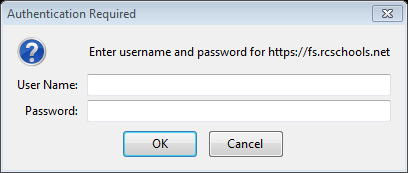 Corporate email account
What that means
Not a personal account
Not private 
School officials can access your account at any time
It is monitored and filtered
Appropriate email usage
Teachers and classmates (pertaining to classes)
Guidance counselors
Universities and colleges
Coaches, club sponsors 
Accounts remain active until you graduate or leave the system
Disciplinary Action
Inappropriate use of email will result in disciplinary action
Words, content, and topics are filtered
If something gets flagged the district will see it but not the person you sent it to
You can change your profile pic, must be appropriate 
This is not your facebook or twitter account
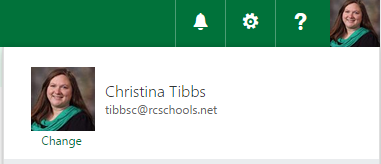 Inappropriate email
If you do get something 
Inappropriate
Spam
Uncomfortable
Forward
	help@rcschools.net
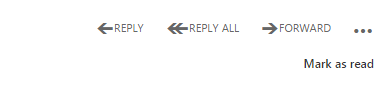 OneDrive
You have cloud storage in your email 
It is monitored for content
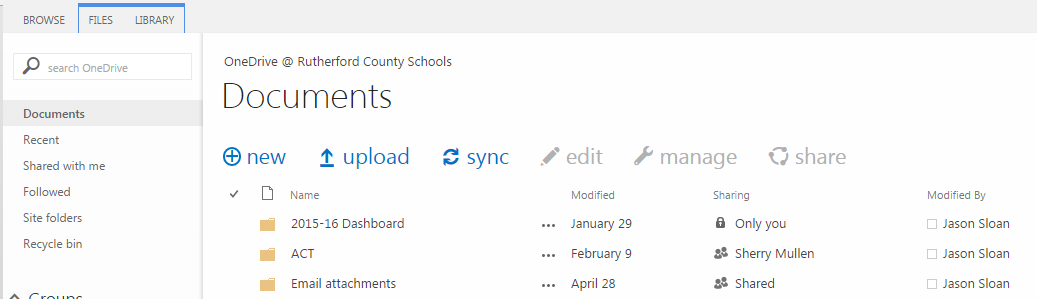 How to use office 365
Scan the qr code in your brochure to download the manual
Office 365 important features
What can you do in office 365
Free Microsoft office
Download Microsoft office on five devices
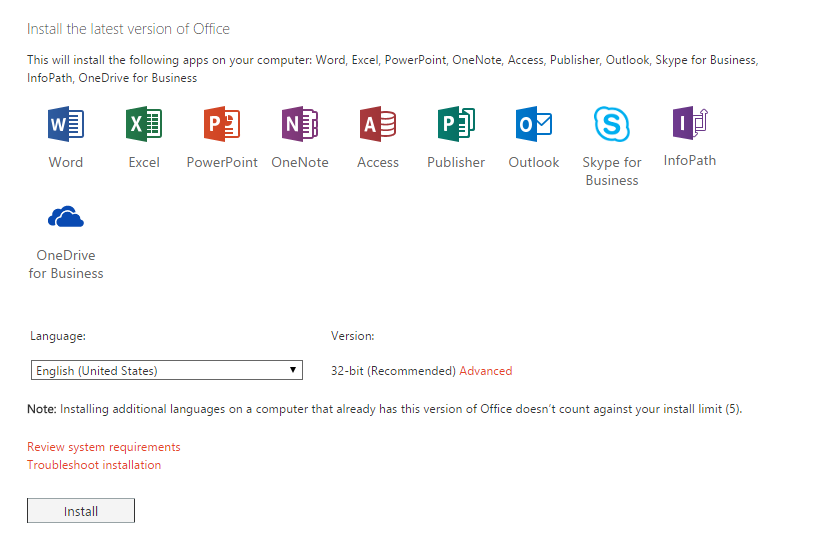 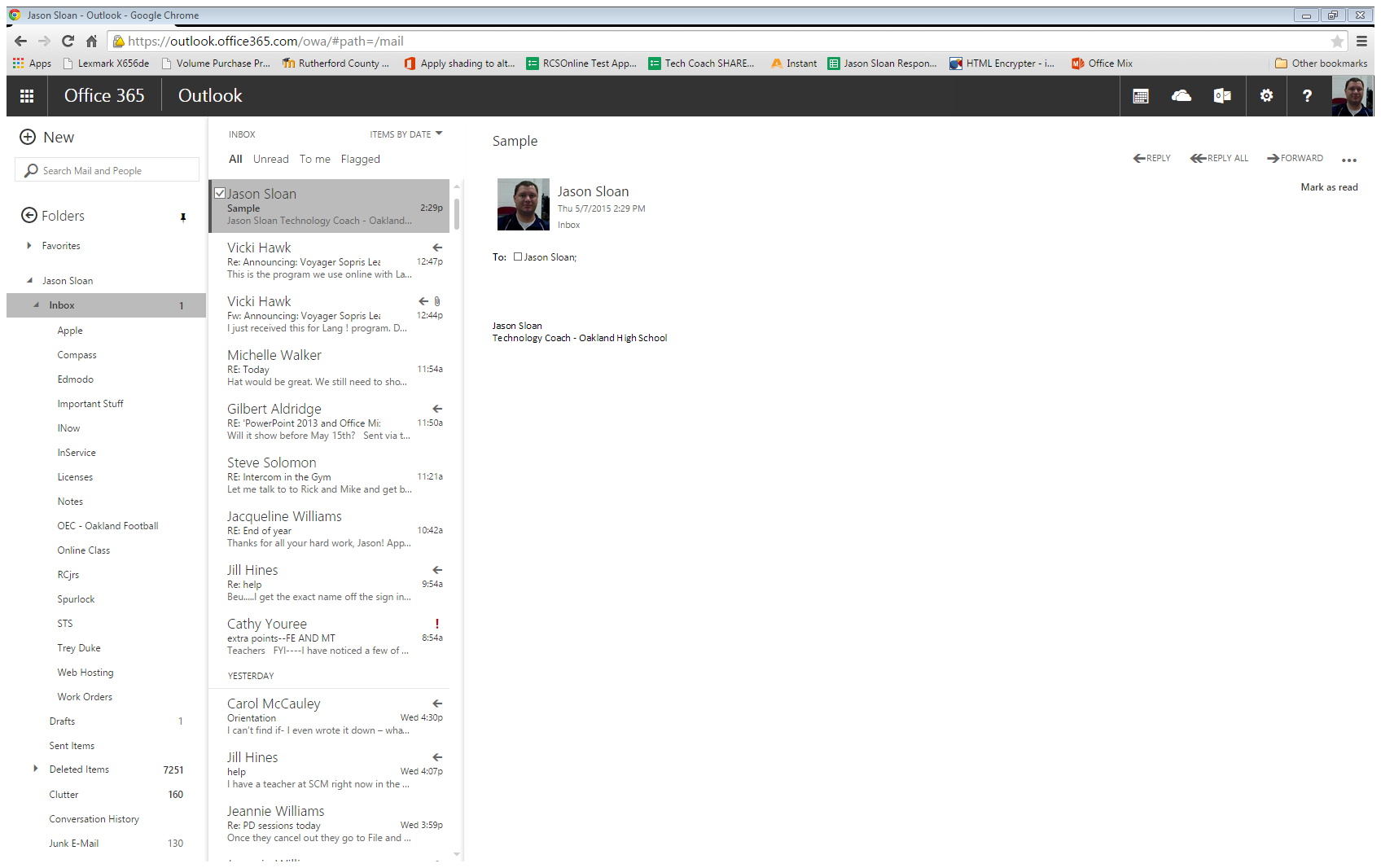 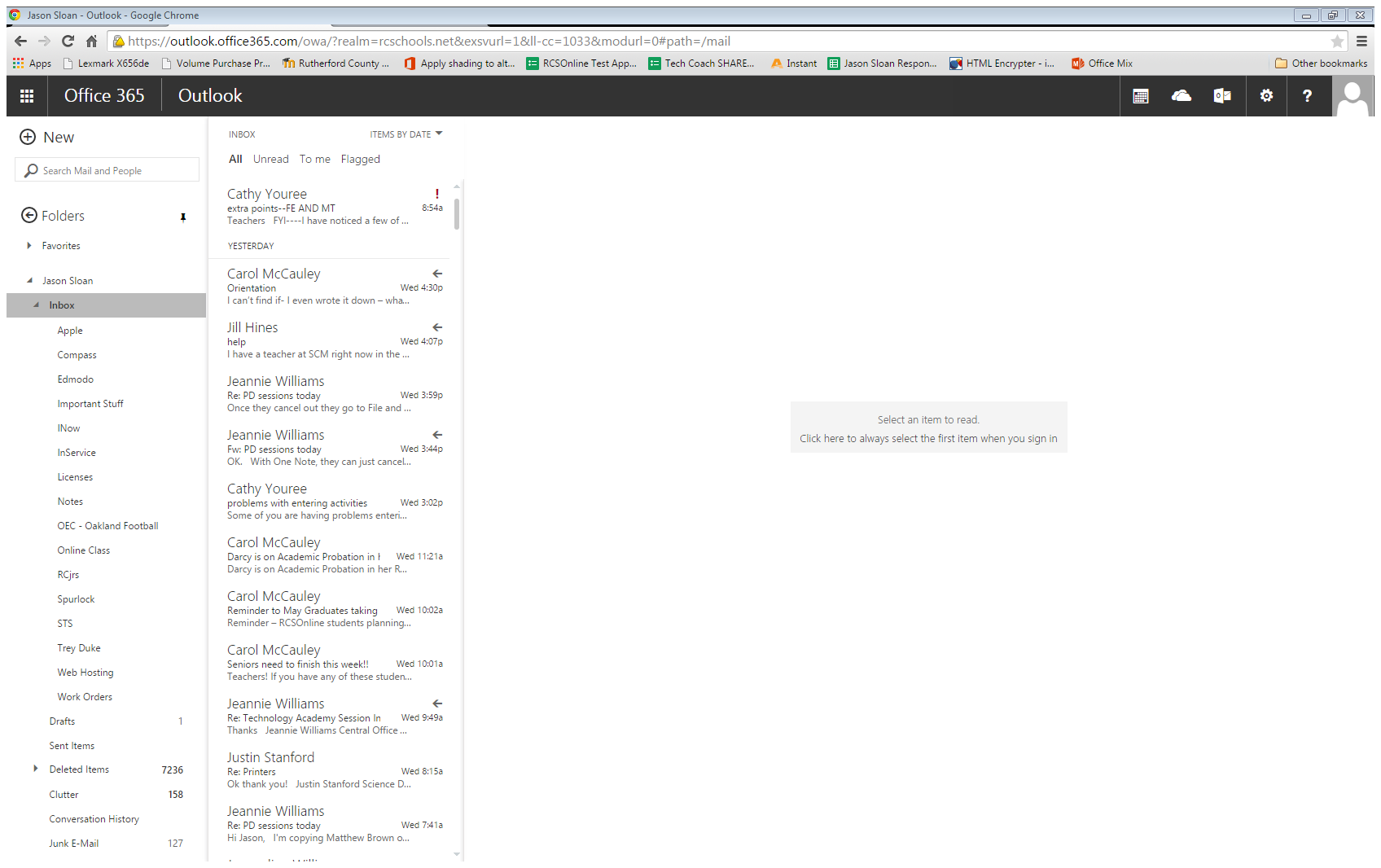 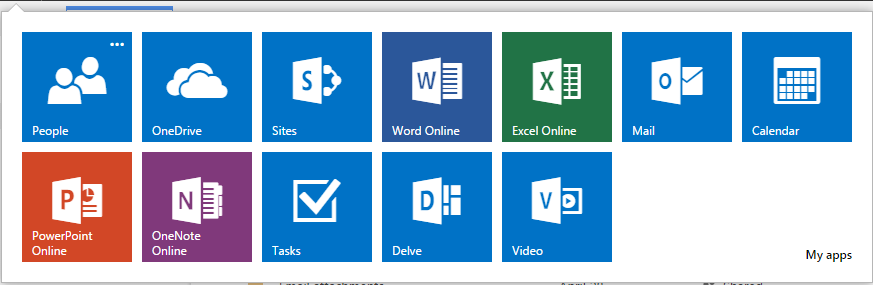 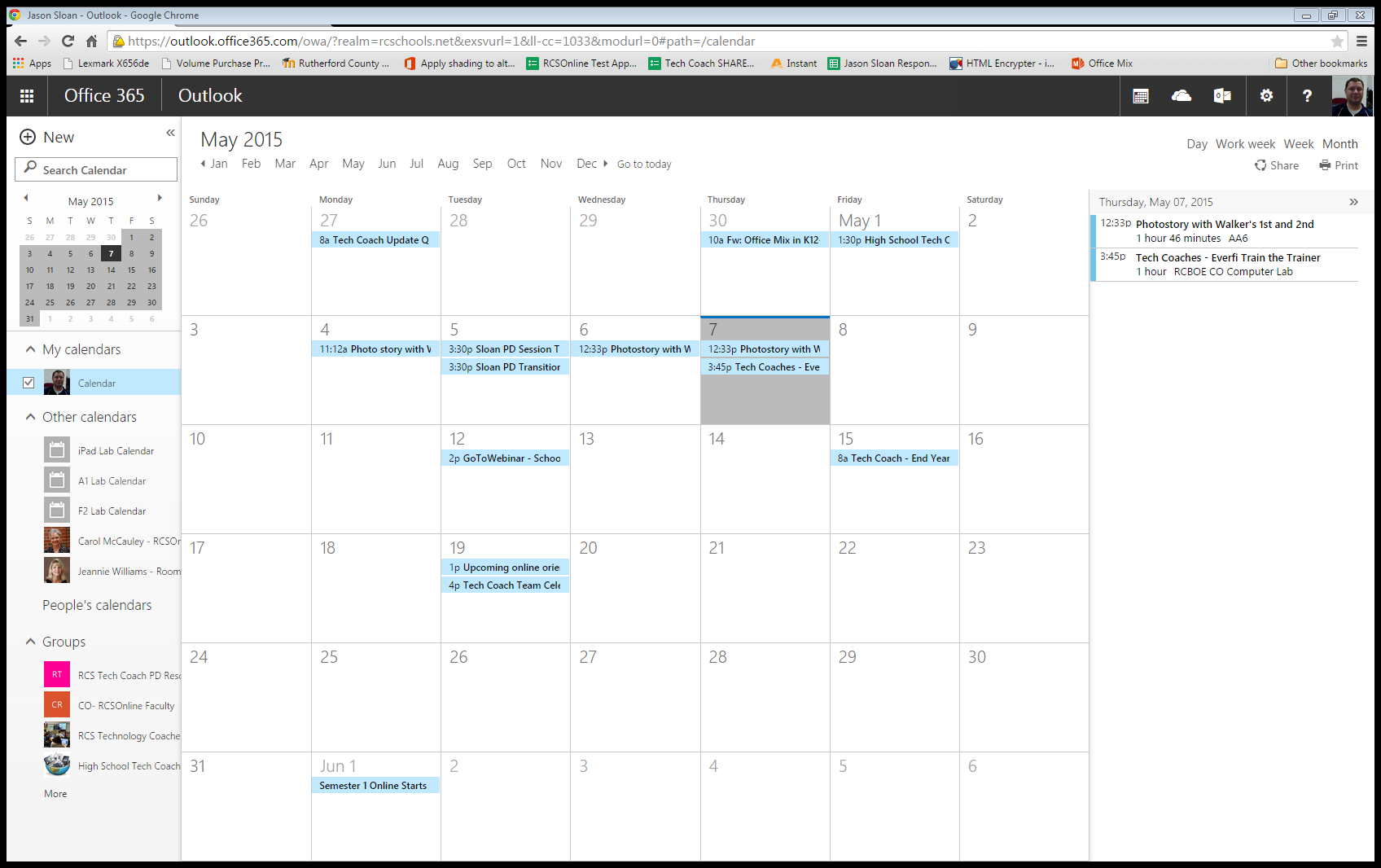 Create appointments
Your appointments will sync with your mobile device 

Teachers can attach files to events they share with you
Teachers can share calendars with you
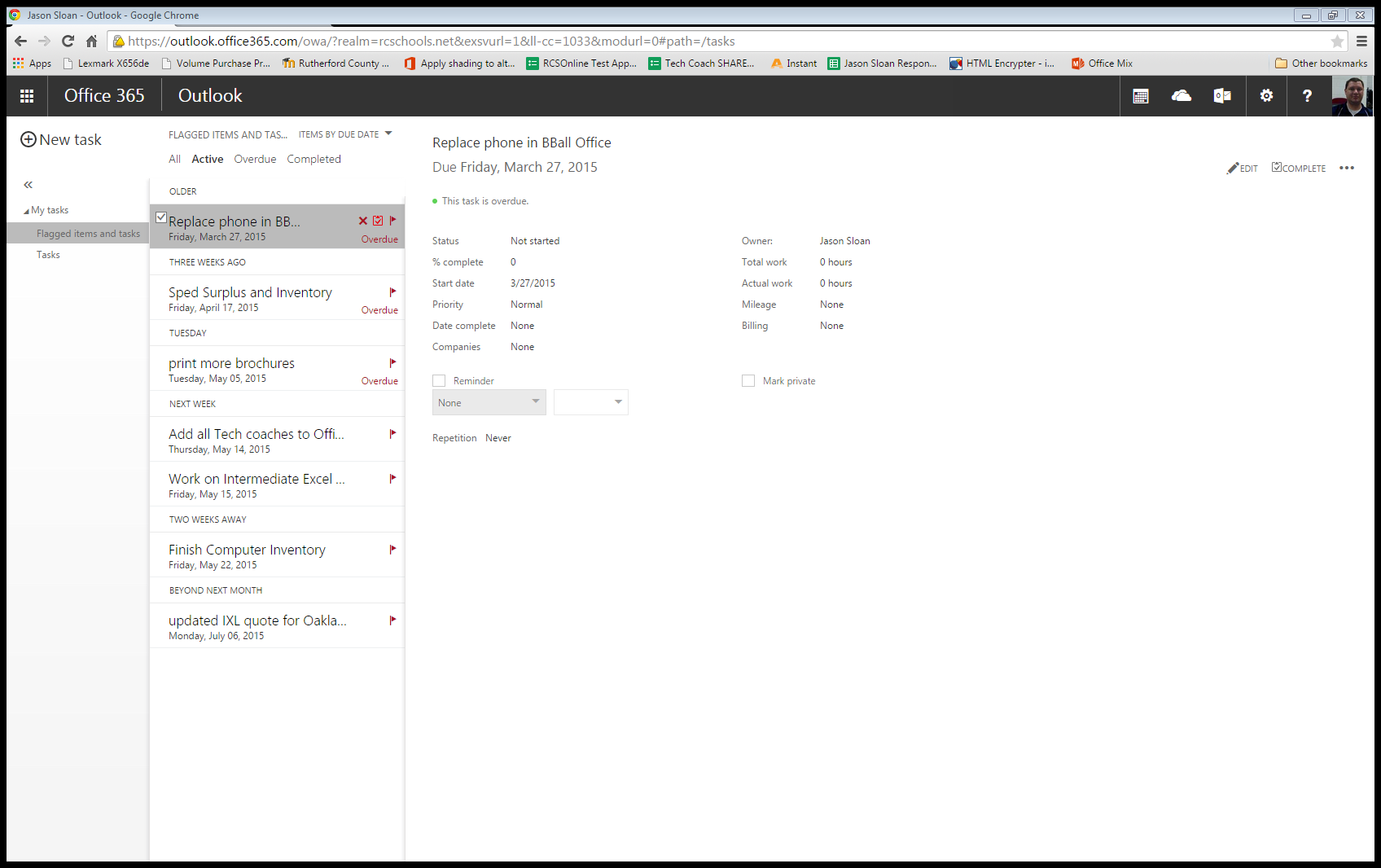 Add tasks to help you keep up with everything you have going on
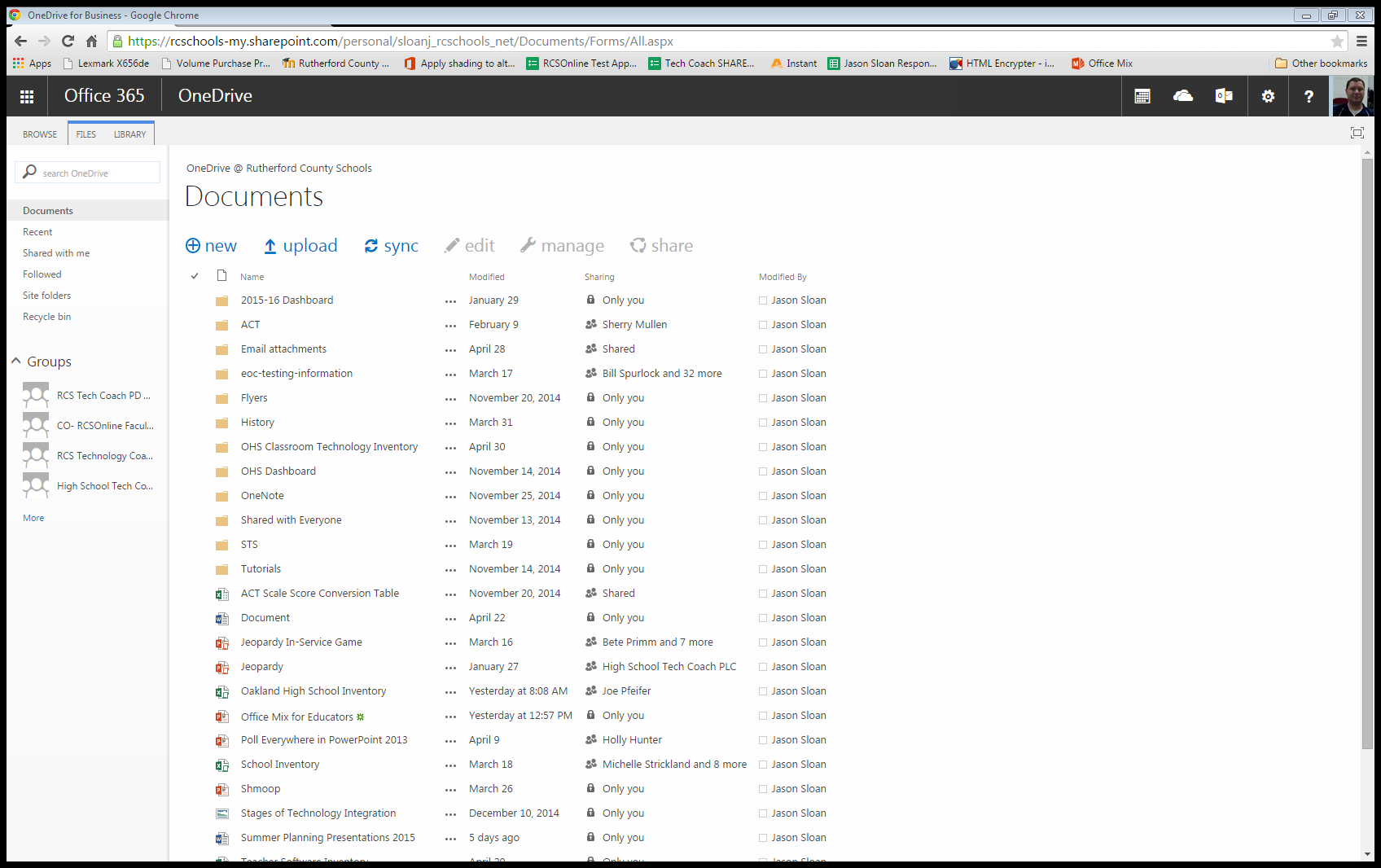 Once your files are in the cloud, they are always accessible. Even at home.
Share files with people and have them share files with you.

Remember! When you share a file as can edit they can do anything to the file you can, including delete!
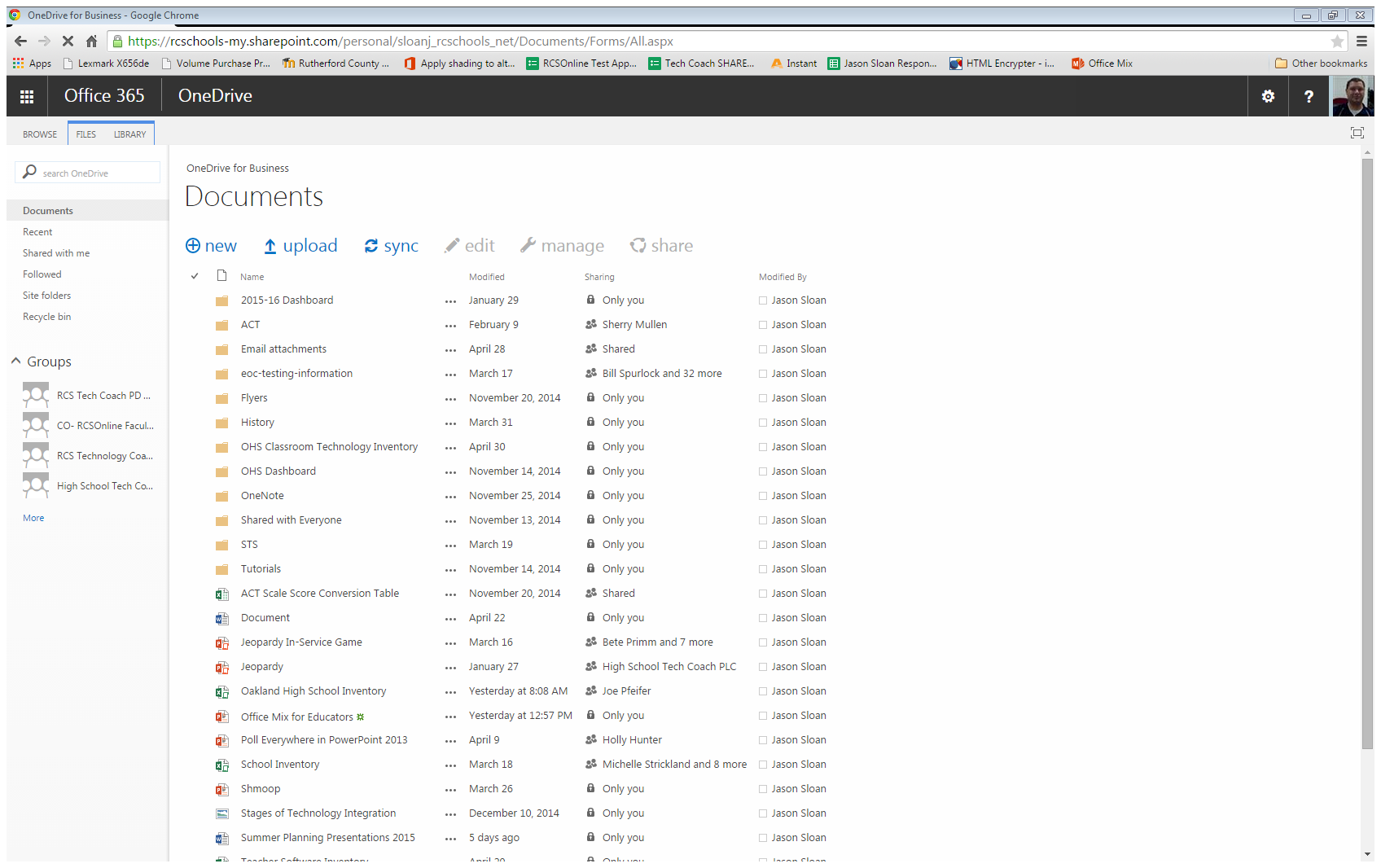 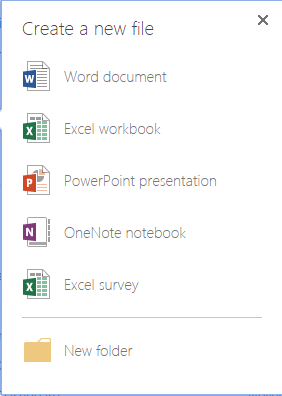 Create and edit Office files from directly within your email
OneNote allows you take notes using any device and supports handwriting
Share your files with your teacher instead of printing or emailing them
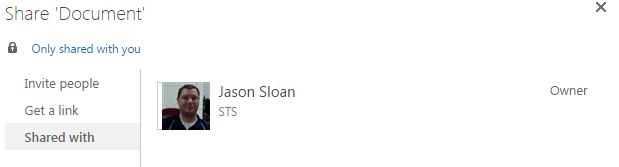 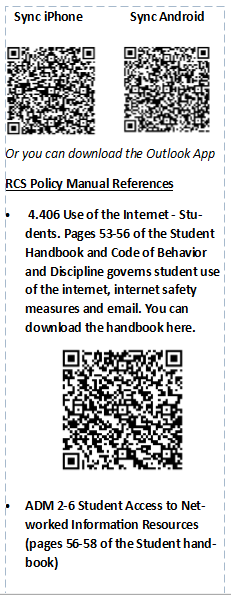 Scan the QR code to get directions to sync your mobile device
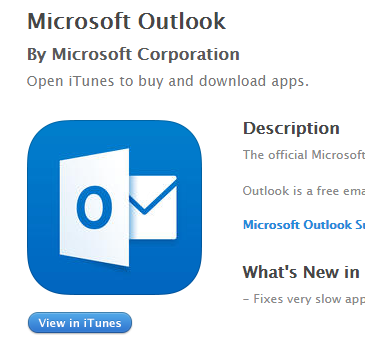